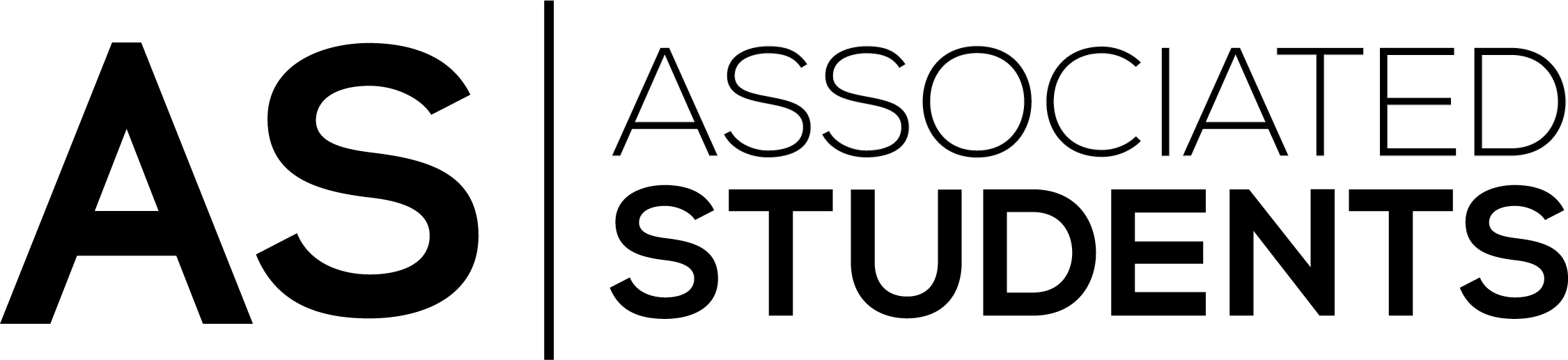 Funding for your Club/Organization
Presented by:
Shushan Kapaktchian & Isaac Ogaldez
Chair of Finance – Assistant Chair
chairoffinance@csunas.org   asstchairoffinance@csunas.org
(818) 677 - 3633
www.csunas.org/finance
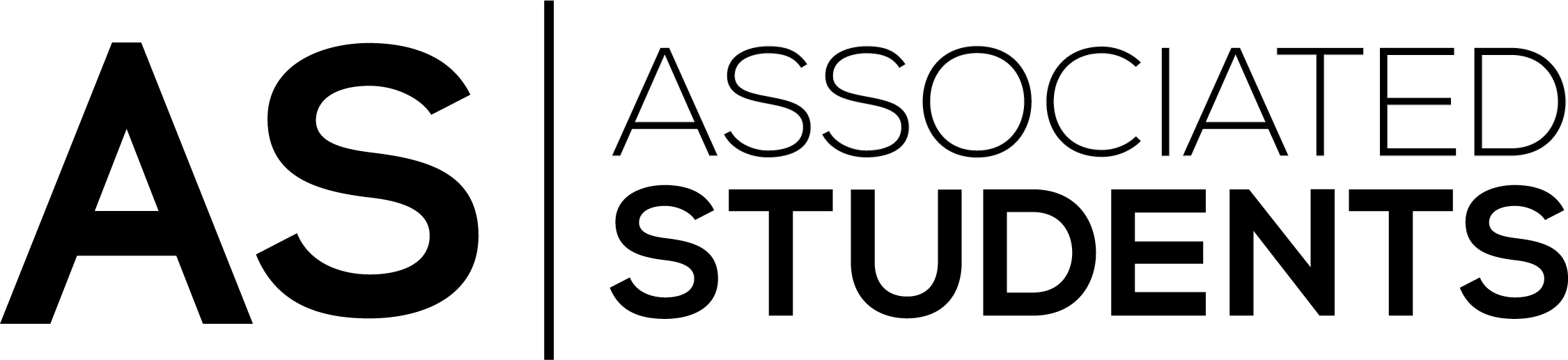 Agenda
Overview
Types of Funding
Process
Next Step
www.csunas.org/finance
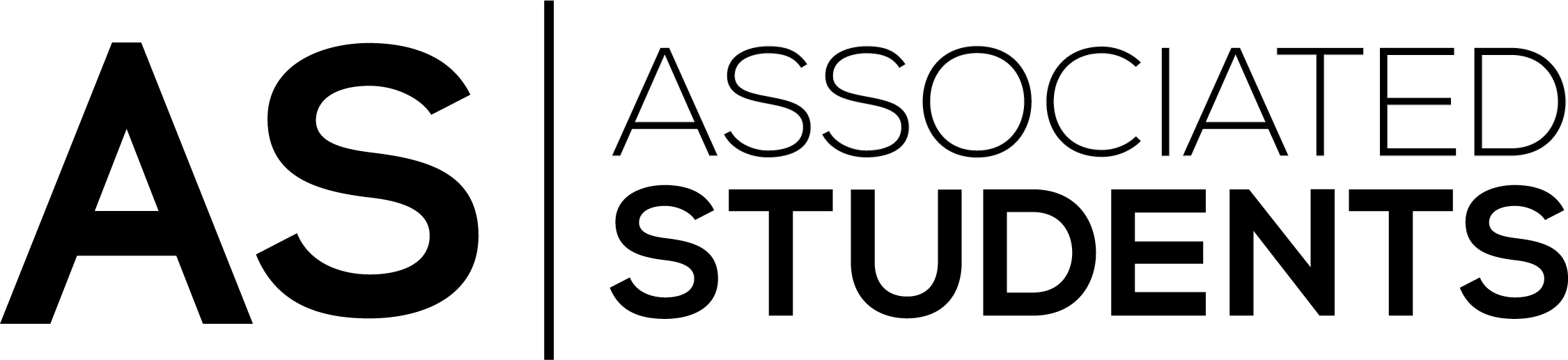 Overview
Students pay A.S. Fee of $92 each semester, and $54 for Summer 2016
Funding to assist Club/Org Programs and Events
Finance Committee recommends budget to AS President and Senate for approval
www.csunas.org/finance
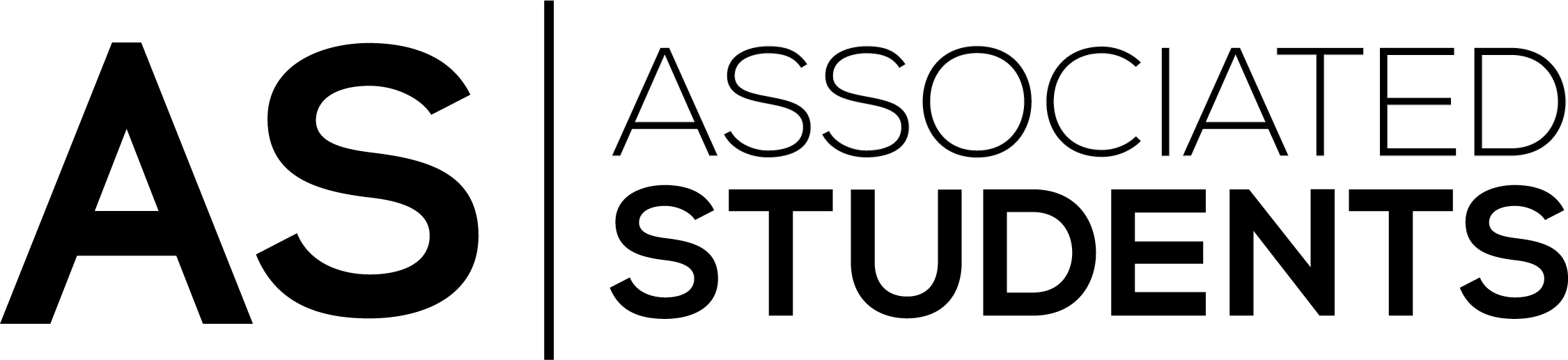 Types of Funding
Annual Budget
Supplemental Funding
Clubs/ Orgs Travel

http://www.csun.edu/as/budget-types
www.csunas.org/finance
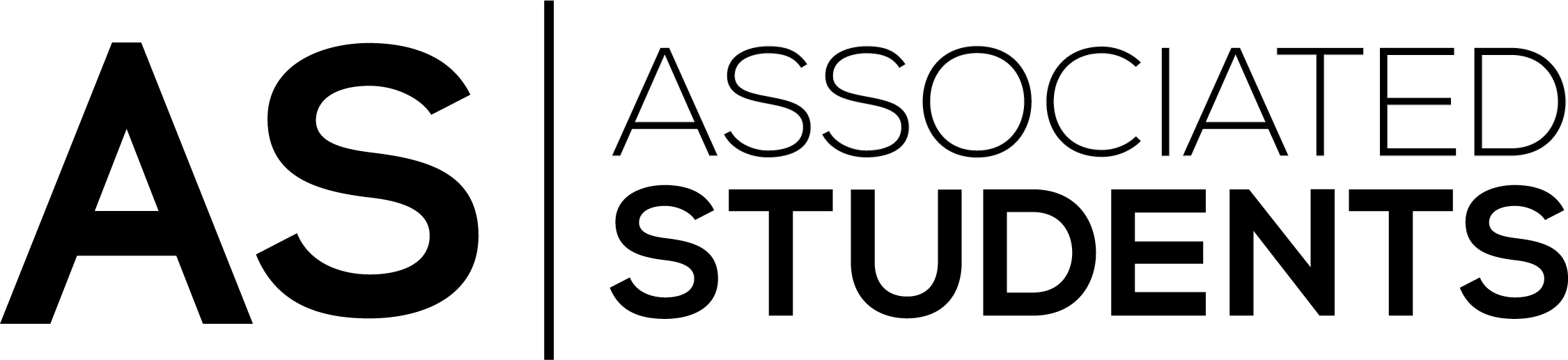 Types of Funding – Annual Budget
Establishes the general A.S. budget for the July-to-June fiscal year
Step 1: 	Watch this video to learn about the process
Step 2:	Submit your Annual Budget Request
Step 3:	Attend the Annual Budget Hearing
Step 4:	Wait until May to find out your budget allocation
www.csunas.org/finance
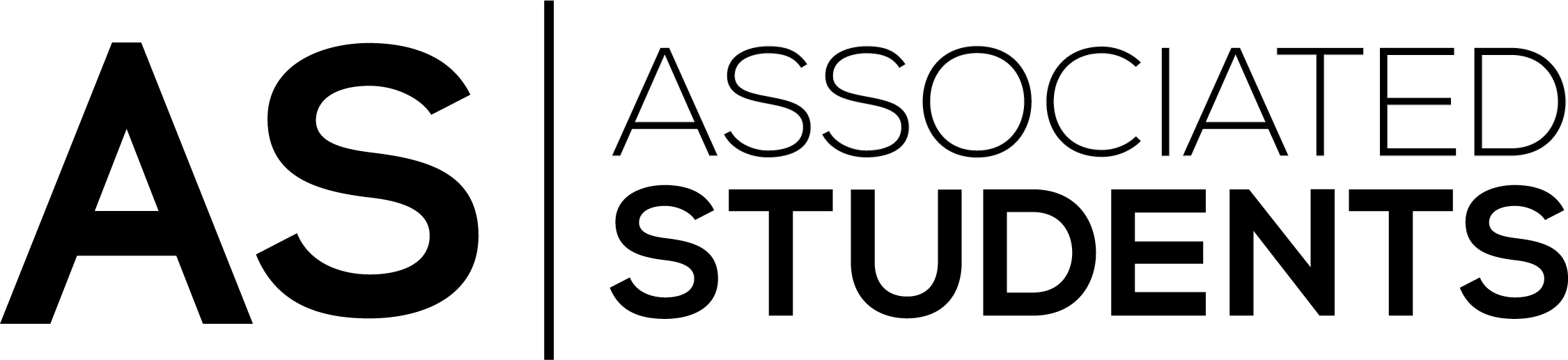 Annual Budget Process  Step 1
Plan your budget for the next Fiscal year
Familiarize with the Code on Finance (what AS funds)
This presentation will be available online: www.csunas.org/finance
www.csunas.org/finance
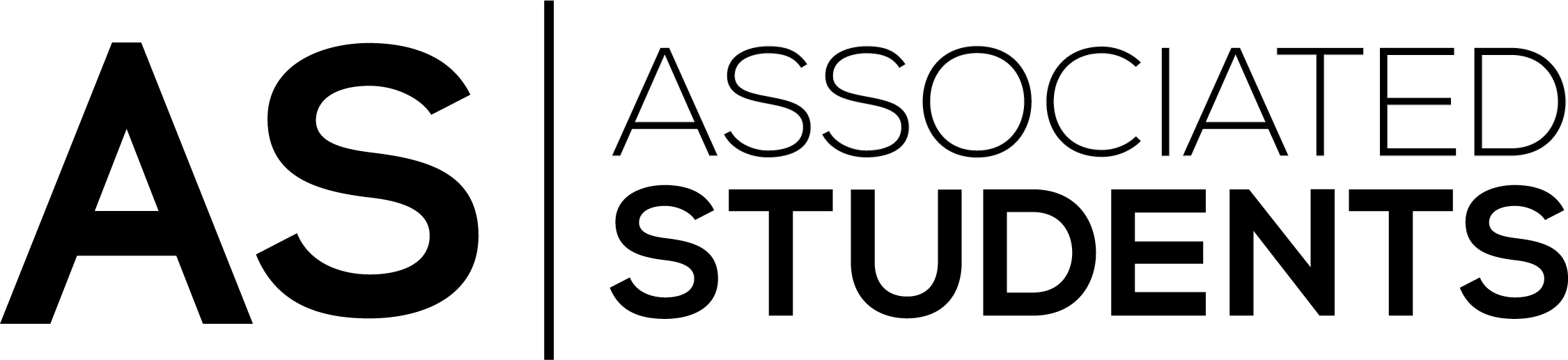 Annual Budget Process  Step 2
Submit your annual budget request online
Submission opens October 17, 2016
Deadline: November 13, 2016 at 11:00 PM
No late requests will be accepted
Three parts to the application
Basic information of the requestor
Description of request
Financial information (your budget)
www.csunas.org/finance
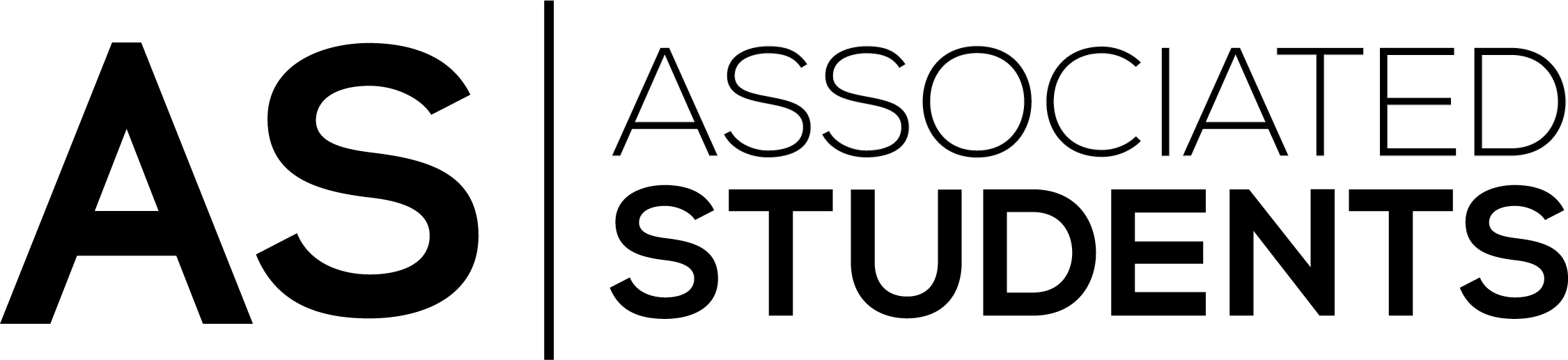 Annual Budget Process  Step 3
Attend Annual Budget Hearing
Hearings take place during Winter break
Most likely the week before the start of the Spring semester; subject to change 
You will be contacted about a date/time 	
You will present to the Finance Committee about your club/organization and your budget request
www.csunas.org/finance
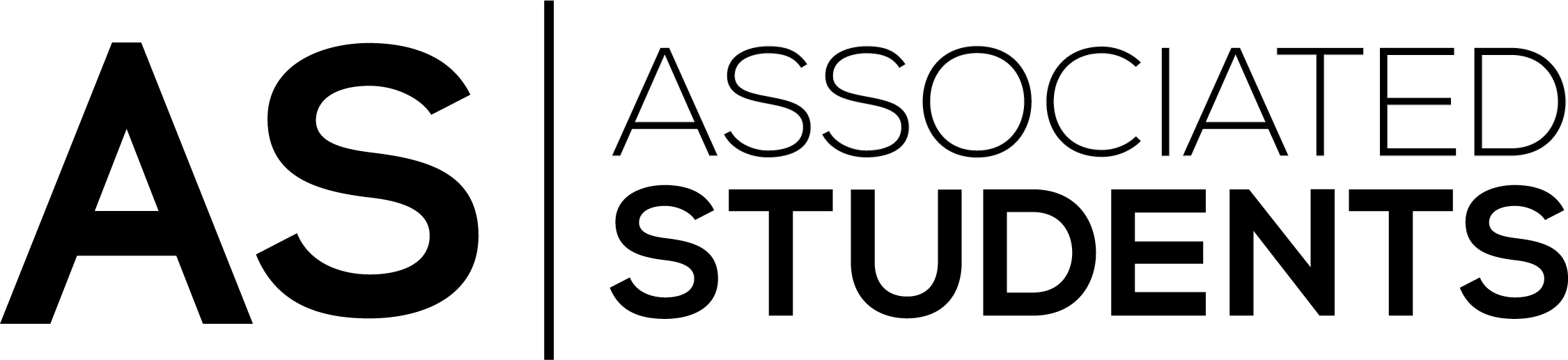 Annual Budget Process  Step 4
Wait to hear back from Associated Students for your allocation
AS President, Senate, and University President will review and finalize the Annual Budget for 2016 – 2017
Senators can increase (or decrease) any items on the Annual Budget
Use this time to advocate for your budget (fundraising)
www.csunas.org/finance
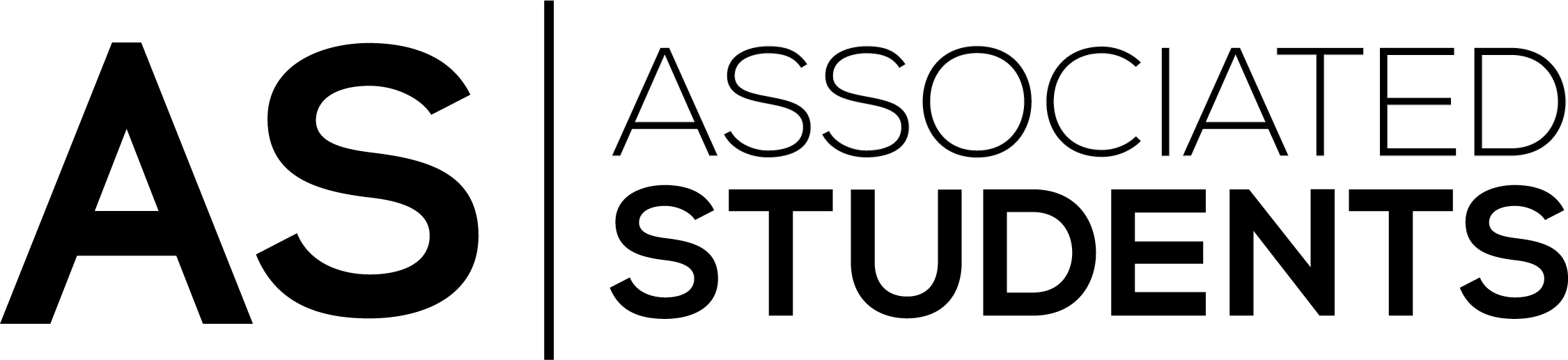 Types of Funding – Club/Org Travel
Funding for student organization travel is restricted to two student members, $600 maximum per person, and no more than 50% of the actual cost of the travel every fiscal year
Preference is given to leadership conferences
www.csunas.org/finance
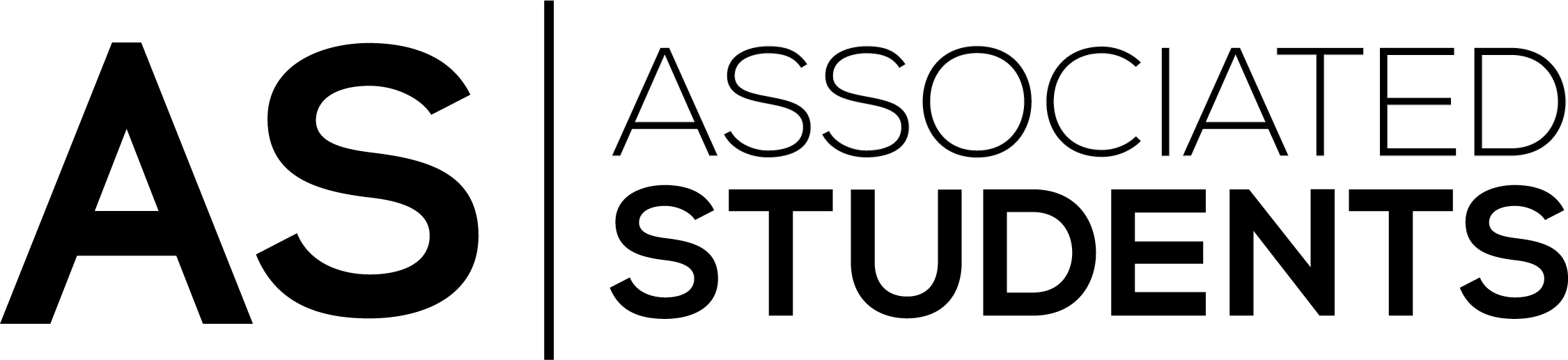 Process – Clubs/Org Travel
Step 1 – Submission of Travel Request
Travel Funding Request Form
Requestor
Advisor Information
Trip Information
Expenses
Submit application online: https://csunas.wufoo.com/forms/201516-travel-and-academic-funding-request/
Step 2 – Waiver Form
Release, Hold-Harmless and Informed Consent
www.csunas.org/finance
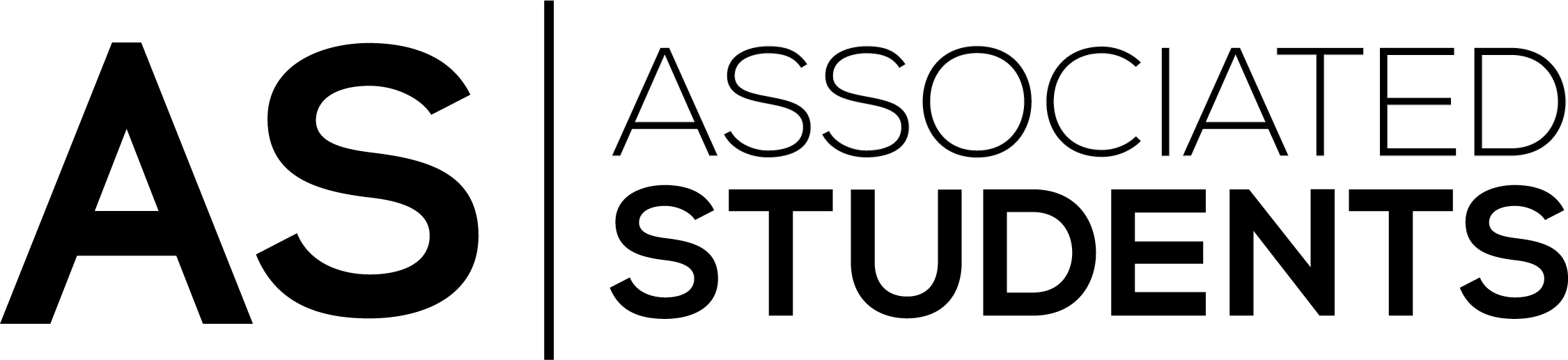 Types of Funding – Supplemental
One-half of the funds unspent in a given year “roll over” into the next year’s budget - Unassigned Contingency
Missed the Annual Budget Process
New Club/Org
New Program or Event
www.csunas.org/finance
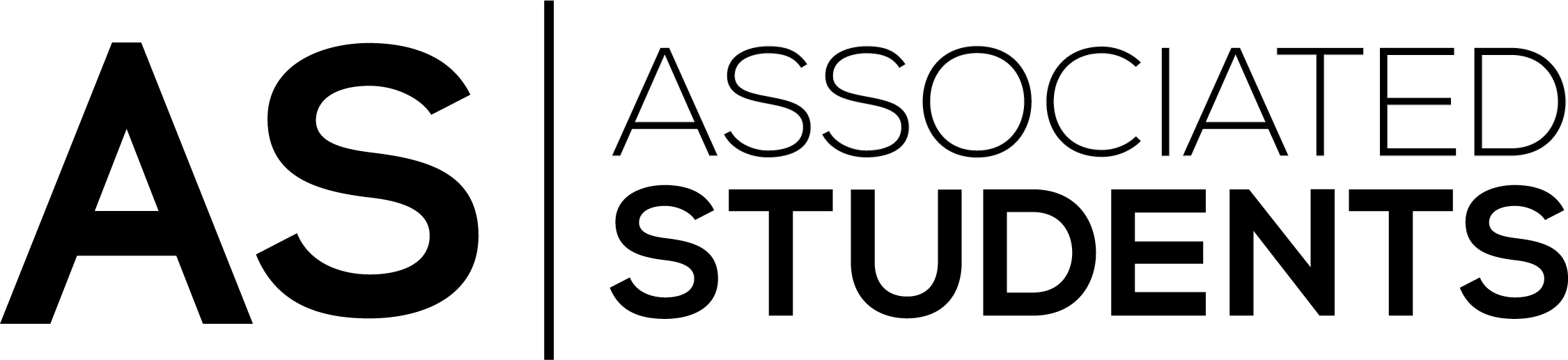 Process – Supplemental Funding
Things Normally Funded
Speaker/Performance programs
Advertising/Promotional costs
Use of facilities (on campus)
Equipment (audio-visual)



Leadership development programs
Tournaments (not for profit/fundraising)
Liability insurance
Interpretative services
www.csunas.org/finance
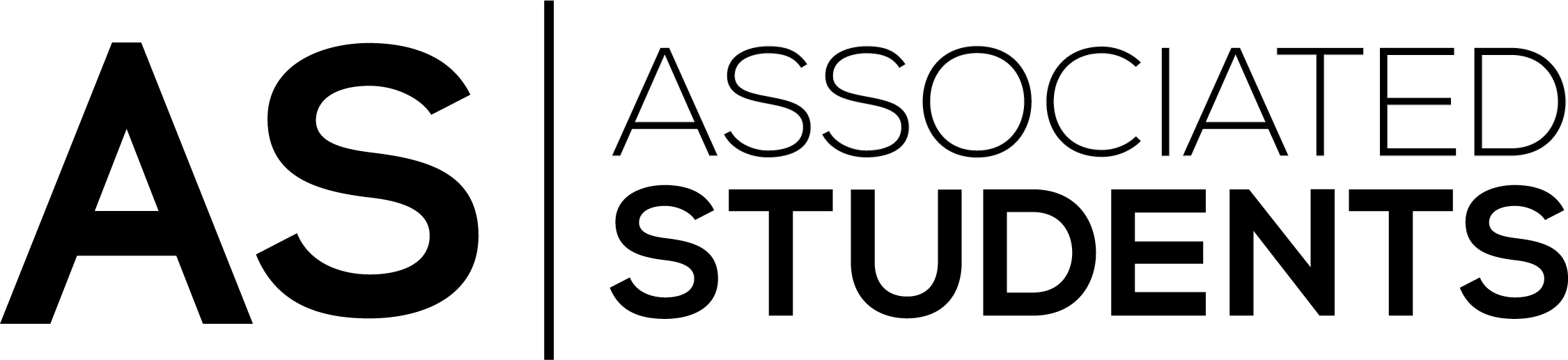 Process – Supplemental Funding
Step 1 – Submission of Funding Request Application
Supplemental Funding Request Form
Person Responsible
Advisor Information
Budget
Submit application online: https://csunas.wufoo.com/forms/201516-supplemental-funding-request/
www.csunas.org/finance
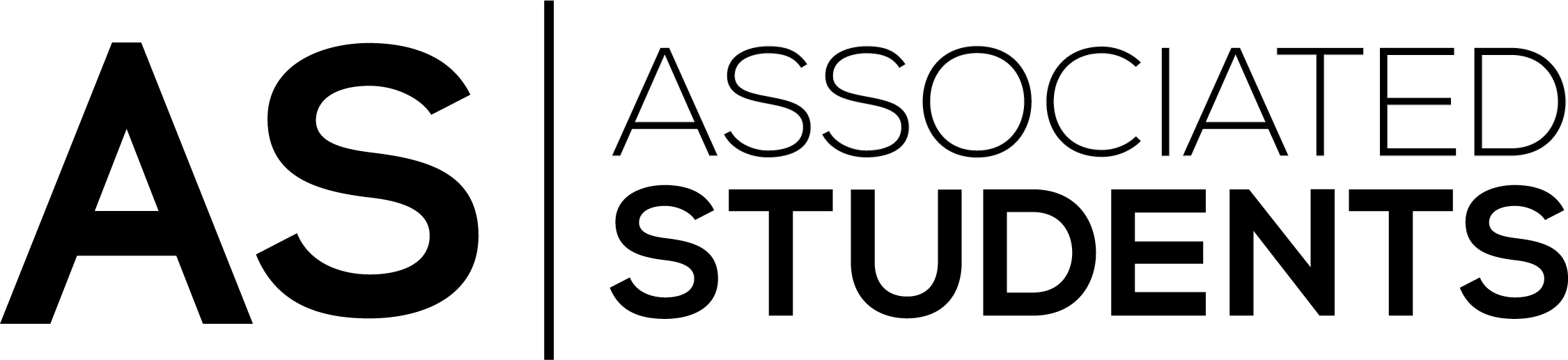 Process – Supplemental Funding
Step 2 – Finance Committee Meeting
Monday at 1PM
A.S. Administrative Office
2-3 minute presentation

*Applicable to requests over $600
www.csunas.org/finance
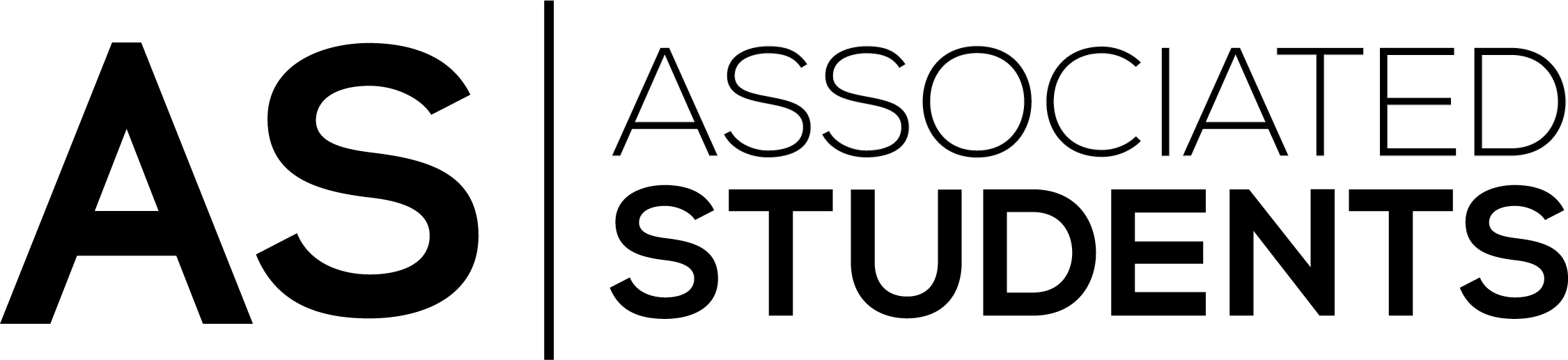 Process – Supplemental Funding
Step 3 – Senate Meeting
Monday at 9AM
Usually in the Grand Salon
Open Forum
www.csunas.org/finance
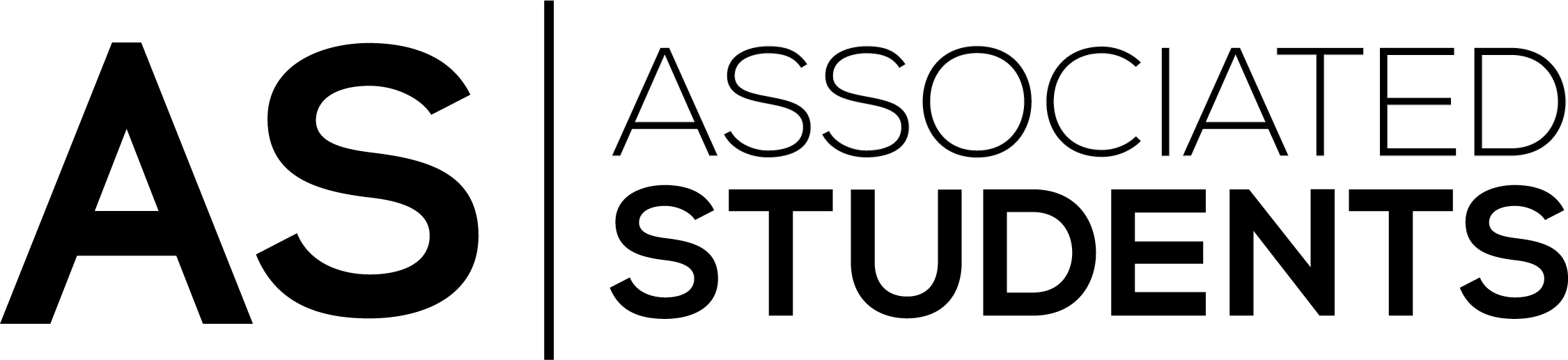 Next Step
How to Access Your Money?
Authorized Signature Form
Expenditure Request Form
Reimbursement
Transfer/Change of Purpose Request Form
www.csunas.org/finance
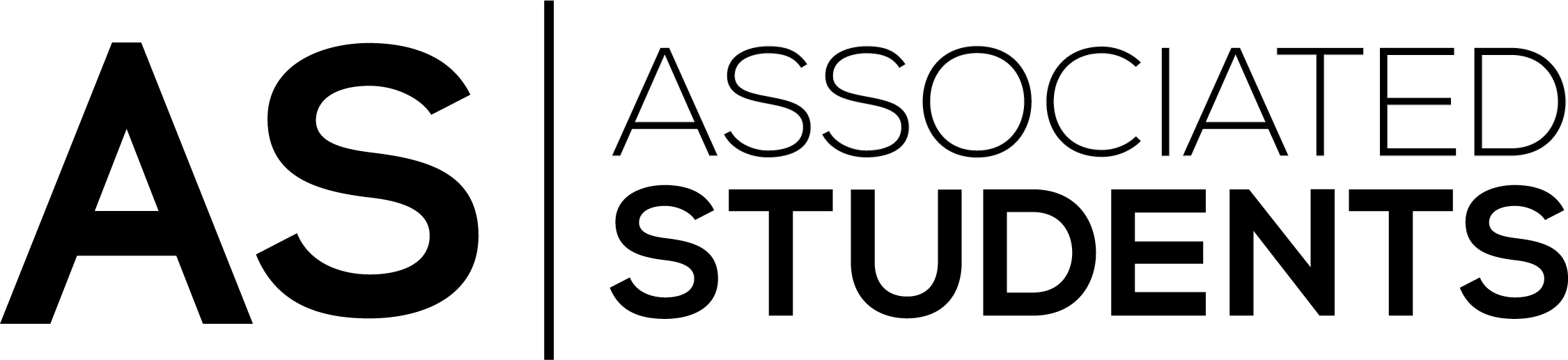 Forms
All forms are located on AS website:
http://www.csunas.org/forms/
Budget Amendment Request Form
Travel Funding Request Form
Authorized Signature Form
Expenditure Request Form
Transfer Request Form
Student Travel Waiver Form (Chair of Finance)
www.csunas.org/finance
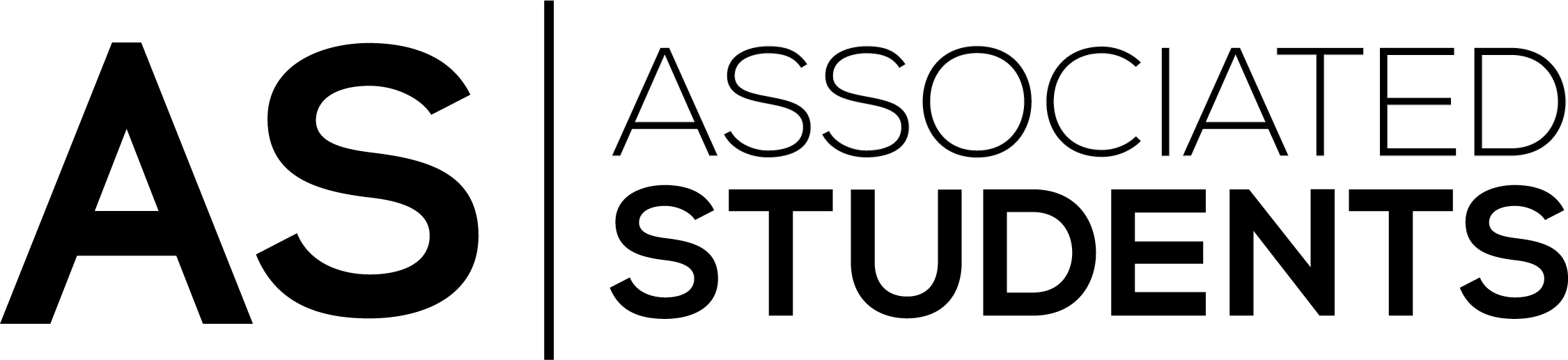 2016-2017 Code on Finance
All policies/regulations are located on:
http://www.csun.edu/sites/default/files/2015-16%20Code%20on%20Finance%20draft%20for%202016-17_access.pdf
www.csunas.org/finance
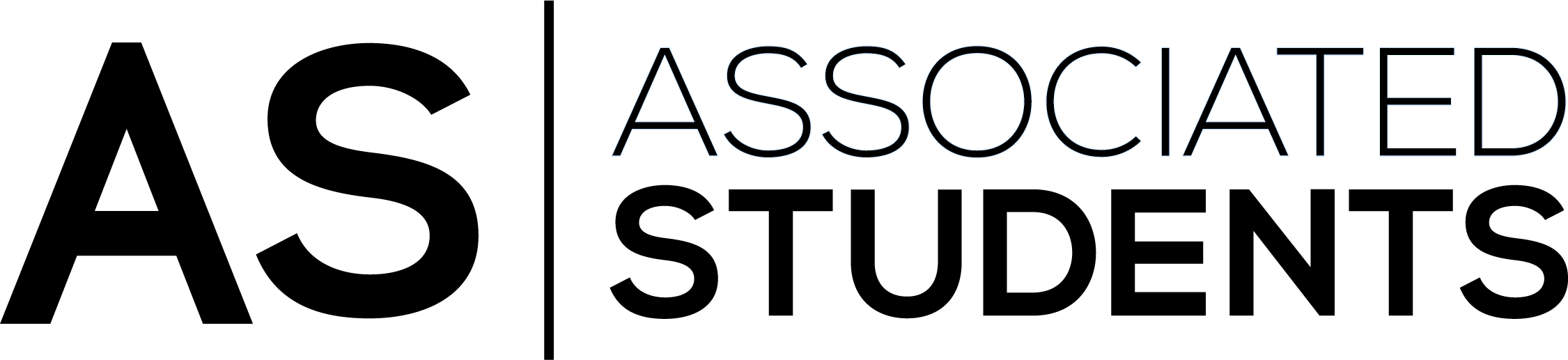 Chair of Finance – Shushan Kapaktchian
chairoffinance@csunas.org
Assistant Chair of Finance – Isaac Ogaldez
asstchairoffinance@csunas.org
(818) 677 – 3633
AS Student Leadership Front Desk (818) 677 - 2477
AS Accounting Office Front Desk (818) 677 - 2389
Questions?
www.csunas.org/finance